Рибе са коштаним скелетом
Наставник: Наталија Срдић
Рибе са коштаним скелетом су најбројнији водени организми. Живе у слатким и сланим водама.

Тијело је покривено крљуштима у облику округлих плоча

Код коштаних риба, поред крљушти и зуба, јављају се и творевине у бази лоање, рамени појас и шкржни поклопци
Представници: пастрмка, шаран, мрена, сом, штука, смућ, гргеч
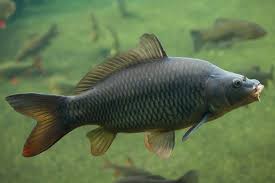 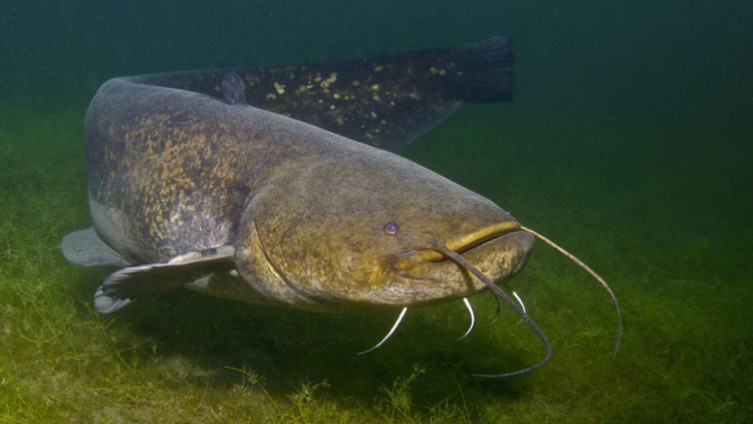 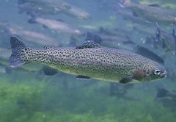 У мору живе скуша, ослић, зубатац, сардела
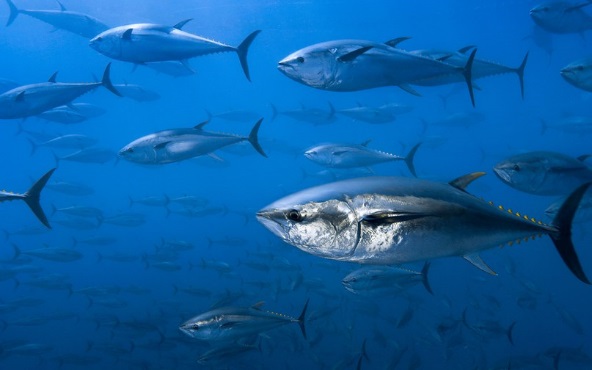 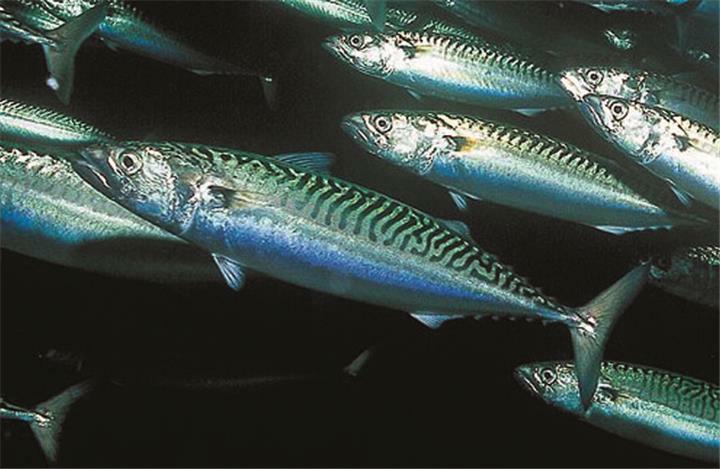 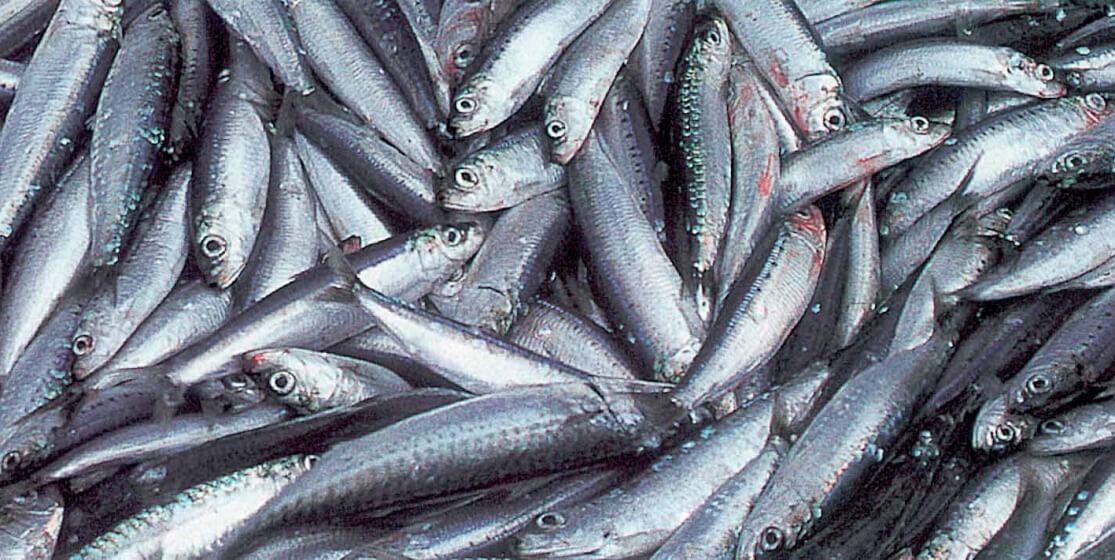 Усна се налазе на предњем дијелу
Хране се инсектима, другим мањим рибама
Имају шкржну дупљу и 4 пара шкрга
Већина представника има рибљи мјехур
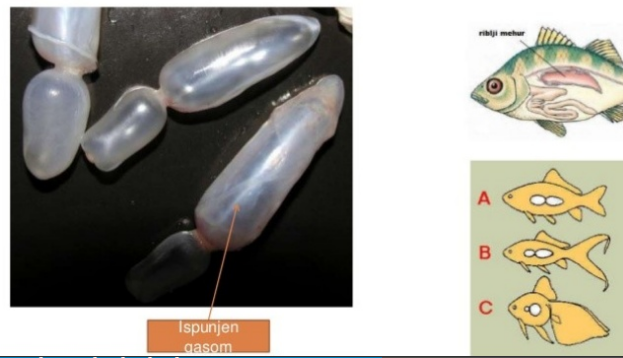 Скелет код већине је потпуно окоштао, осим код дводихалица и кечига гдје се хорда задржава током цијелог живота
Имају бочну линију
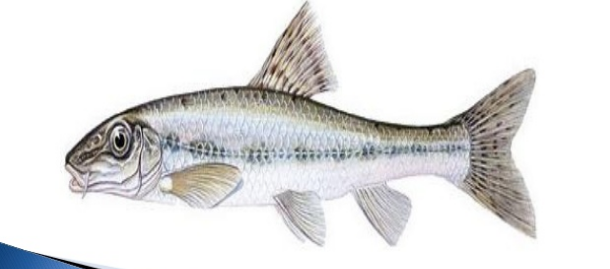 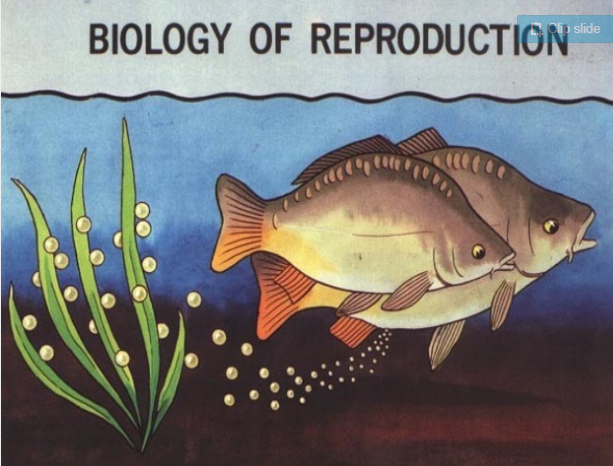 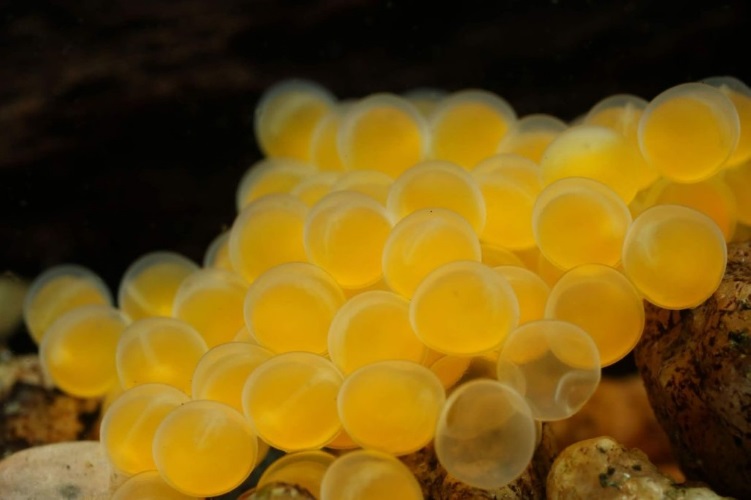 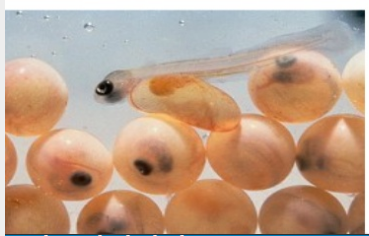